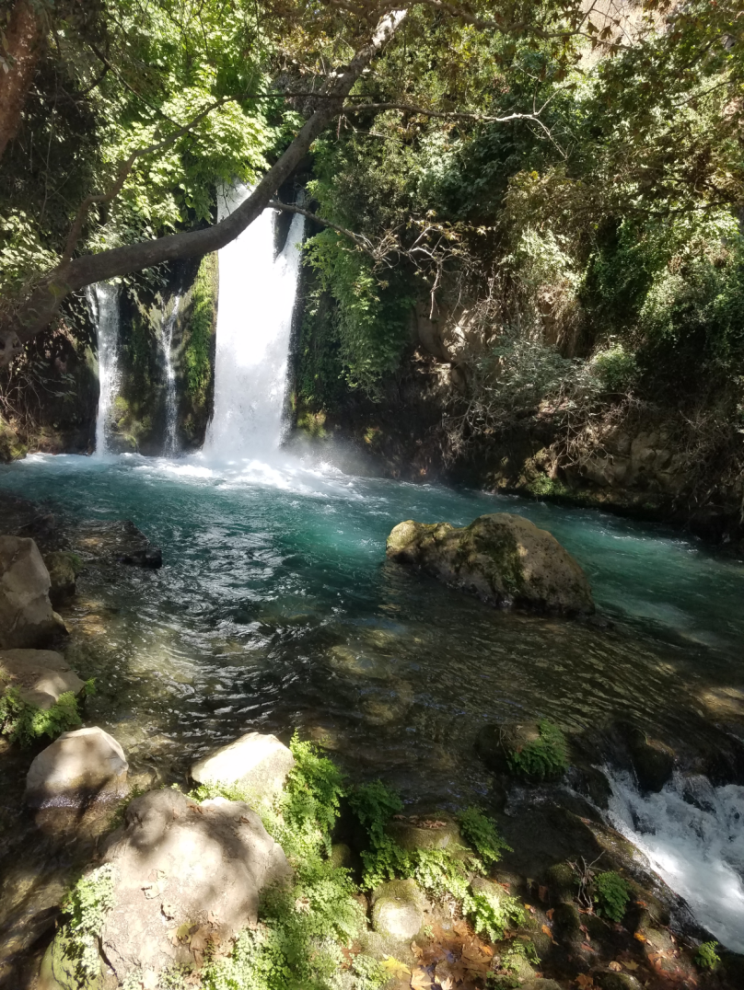 Greek-English Interlinear New Testament 
 Listen to and Learn
the Greek New Testament
Book of RevelationChapter 21
מְקוֹר מַיִם חַיִּים 
ἡ πηγή ὕδατος ζωῆς 
The Spring of Living Water 
생명수 샘  生命水的泉源
La Fuente de Agua Viva
La Source d'Eau Vive
Die Quelle Lebendigen Wassers 
Fonte de Água Viva
‎ يَنْبُوعَ الْمِيَاهِ الْحَيَّةِ،
Prepared and Recited by Ezra Kim, PhD
Revelation 21:1 






 Καὶ  εἶδον  οὐρανὸν  καινὸν  καὶ  γῆν  καινήν. 
   and          I saw              a heaven                    new            and    an earth       new
 ὁ  γὰρ  πρῶτος  οὐρανὸς  καὶ  ἡ  πρώτη  γῆ  ἀπῆλθαν 
 the     for             first                     heaven              and     the       first           earth     passed away
            καὶ  ἡ  θάλασσα  οὐκ  ἔστιν  ἔτι.
              and     the            sea                      not             is          anymore 


	ESV 21:1 Then I saw a new heaven and a new earth, for the first heaven and the first earth had passed away, and the sea was no more.  /   CUV 21:1 我又看見一個新天新地．因為先前的天地已經過去了．海也不再有了。
Revelation 21:2 


   καὶ  τὴν  πόλιν  τὴν  ἁγίαν   Ἰερουσαλὴμ
      and       the         city             the         holy                Jerusalem 
        καινὴν     εἶδον  καταβαίνουσαν 
                  new                    I saw                  coming down
   ἐκ  τοῦ  οὐρανοῦ  ἀπὸ  τοῦ  θεοῦ   ἡτοιμασμένην 
  out of    the             heaven            from       the          God                    prepared
     ὡς  νύμφην  κεκοσμημένην  τῷ   ἀνδρὶ  αὐτῆς.
          as           a bride                      adorned                  for the   husband        her



	ESV 21:2 And I saw the holy city, new Jerusalem, coming down out of heaven from God, prepared as a bride adorned for her husband.         /     CUV 21:2 我又看見聖城新耶路撒冷由神那裡從天而降、預備好了、就如新婦妝飾整齊、等候丈夫。
Revelation 21:3 


καὶ ἤκουσα φωνῆς μεγάλης ἐκ τοῦ θρόνου 
 and       I heard          a voice            loud            from    the       throne
 λεγούσης·  ἰδοὺ ἡ σκηνὴ τοῦ θεοῦ μετὰ τῶν ἀνθρώπων, 
        saying                 behold  the     tent           of         God          with       the             men 
 καὶ σκηνώσει μετ᾽ αὐτῶν, καὶ  αὐτοὶ λαοὶ αὐτοῦ ἔσονται, 
  and      he will dwell       with         them          and         they        people        his              will be 
   καὶ  αὐτὸς  ὁ  θεὸς  μετ᾽  αὐτῶν  ἔσται  [αὐτῶν  θεός],
      and       himself     the     God         with          them             will be             their            God

 
	ESV 21:3 And I heard a loud voice from the throne saying, "Behold, the dwelling place of God is with man. He will dwell with them, and they will be his people, and God himself will be with them as their God.     /     CUV 21:3 我聽見有大聲音從寶座出來說、看哪、神的帳幕在人間．他要與人同住、他們要作他的子民、神要親自與他們同在、作他們的神．
Revelation 21:4 

     καὶ   ἐξαλείψει  πᾶν  δάκρυον 
           and       he will wipe away       every             tear
 ἐκ  τῶν  ὀφθαλμῶν  αὐτῶν,  καὶ  ὁ  θάνατος 
 from    the                  eyes                     their             and     the      death 
 οὐκ  ἔσται   ἔτι   οὔτε  πένθος  οὔτε  κραυγὴ 
    not         shall be    anymore  neither      mourning            nor             crying
 οὔτε  πόνος  οὐκ  ἔσται  ἔτι,  [ὅτι]  τὰ  πρῶτα   ἀπῆλθαν.
     nor            pain            not       shall be   anymore     for       the  former things    passed away 


         	ESV 21:4 He will wipe away every tear from their eyes, and death shall be no more, neither shall there be mourning, nor crying, nor pain anymore, for the former things have passed away."
	CUV 21:4  神要擦去他們一切的眼淚．不再有死亡、也不再有悲哀、哭號、疼痛、因為以前的事都過去了。
Revelation 21:5 




Καὶ  εἶπεν  ὁ  καθήμενος  ἐπὶ  τῷ  θρόνῳ·
 and        he said    who           is seated                 on       the         throne 
  ἰδοὺ  καινὰ  ποιῶ  πάντα  καὶ  λέγει·    γράψον, 
    behold           new        I am making   all things       and       he says              write down
 ὅτι  οὗτοι  οἱ  λόγοι  πιστοὶ  καὶ  ἀληθινοί  εἰσιν.
    for         these         the      words       trustworthy     and               true                    are 




	ESV 21:5 And he who was seated on the throne said, "Behold, I am making all things new." Also he said, "Write this down, for these words are trustworthy and true."
	CUV 21:5 坐寶座的說、看哪、我將一切都更新了。又說、你要寫上．因這些話是可信的、是真實的。
Revelation 21:6-7
6    καὶ  εἶπέν  μοι·   γέγοναν.   ἐγώ  [εἰμι] 
           and       he said     to me        they are done            I              am
 τὸ  ἄλφα  καὶ  τὸ  ὦ,  ἡ  ἀρχὴ  καὶ  τὸ  τέλος. 
  the        Alpha        and     the  Omega  the  beginning   and     the       end 
 ἐγὼ  τῷ  διψῶντι  δώσω  ἐκ  τῆς  πηγῆς  τοῦ  ὕδατος
      I         to the       thirsty             I will give     from    the         spring         of the       water 
 τῆς  ζωῆς  δωρεάν.          7  ὁ   νικῶν   κληρονομήσει  ταῦτα 
 of the       life              freely                            the one  who conquers         will inherit                      these
     καὶ  ἔσομαι  αὐτῷ  θεὸς  καὶ  αὐτὸς  ἔσται  μοι  υἱός.
          and        I will be           to him          God         and           he              will be      to me      son

	ESV 21:6  And he said to me, "It is done! I am the Alpha and the Omega, the beginning and the end. To the thirsty I will give from the spring of the water of life without payment. 7 The one who conquers will have this heritage, and I will be his God and he will be my son.         /     CUV 21:6  他又對我說、都成了。我是阿拉法、我是俄梅戛、我是初、我是終。我要將生命泉的水白白賜給那口渴的人喝。7  得勝的、必承受這些為業．我要作他的神、他要作我的兒子。
Revelation 21:8 

           τοῖς  δὲ  δειλοῖς  καὶ  ἀπίστοις
                  to the    but      cowardly       and     to the faithless
         καὶ  ἐβδελυγμένοις  καὶ  φονεῦσιν
                and           to the detestable           and      to murderers
   καὶ  πόρνοις  καὶ  φαρμάκοις  καὶ  εἰδωλολάτραις 
     and     to fornicators    and         to sorcerers            and           to idolaters
  καὶ  πᾶσιν  τοῖς  ψευδέσιν  τὸ  μέρος  αὐτῶν  ἐν  τῇ  λίμνῃ 
    and        to all           the               liars                the      portion         their            in     the       lake
τῇ  καιομένῃ  πυρὶ  καὶ  θείῳ,  ὅ  ἐστιν  ὁ  θάνατος  ὁ  δεύτερος.
that         burns             with fire    and      sulfur      which    is         the         death          the     second


	ESV 21:8  But as for the cowardly, the faithless, the detestable, as for murderers, the sexually immoral, sorcerers, idolaters, and all liars, their portion will be in the lake that burns with fire and sulfur, which is the second death."
	CUV 21:8 惟有膽怯的、不信的、可憎的、殺人的、淫亂的、行邪術的、拜偶像的、和一切說謊話的、他們的分就在燒著硫磺的火湖裡．這是第二次的死。
Revelation 21:9 



 Καὶ  ἦλθεν  εἷς  ἐκ  τῶν  ἑπτὰ  ἀγγέλων 
  and          came         one     of        the        seven          angels
τῶν  ἐχόντων  τὰς  ἑπτὰ  φιάλας  τῶν  γεμόντων  τῶν  ἑπτὰ 
  who           had               the       seven         bowls      which are       full                   of the     seven 
 πληγῶν  τῶν  ἐσχάτων  καὶ  ἐλάλησεν  μετ᾽  ἐμοῦ  λέγων· 
    plagues          the             last             and        he spoke          with         me         saying
 δεῦρο,  δείξω  σοι  τὴν  νύμφην  τὴν γυναῖκα  τοῦ ἀρνίου. 
    come          I will show    you      the            Bride            the           wife             of the     Lamb
 


	ESV 21:9 Then came one of the seven angels who had the seven bowls full of the seven last plagues and spoke to me, saying, "Come, I will show you the Bride, the wife of the Lamb.“    /      CUV 21:9 拿著七個金碗、盛滿末後七災的七位天使中、有一位來對我說、你到這裡來、我要將新婦、就是羔羊的妻、指給你看。
Revelation 21:10-11 
10  καὶ ἀπήνεγκέν με ἐν πνεύματι ἐπὶ ὄρος  μέγα 
         and        he brought         me    in          spirit            onto   a mountain   great
 καὶ ὑψηλόν, καὶ ἔδειξέν μοι τὴν πόλιν τὴν ἁγίαν 
  and         high               and   he showed     me      the        city        the        holy  
  Ἰερουσαλὴμ  καταβαίνουσαν  ἐκ τοῦ οὐρανοῦ  ἀπὸ τοῦ θεοῦ 
        Jerusalem                          coming down             out of   the         heaven             from     the      God
11    ἔχουσαν  τὴν  δόξαν  τοῦ  θεοῦ,  ὁ  φωστὴρ  αὐτῆς 
                  having           the          glory           of         God          the      radiance            its 
 ὅμοιος  λίθῳ  τιμιωτάτῳ  ὡς   λίθῳ  ἰάσπιδι  κρυσταλλίζοντι.
      like             a stone          precious              like      a stone          jasper                clear as crystal



	ESV 21:10 And he carried me away in the Spirit to a great, high mountain, and showed me the holy city Jerusalem coming down out of heaven from God, 11 having the glory of God, its radiance like a most rare jewel, like a jasper, clear as crystal.        /      CUV 21:10 我被聖靈感動、天使就帶我到一座高大的山將那由神那裡從天而降的聖城耶路撒冷指示我。 11 城中有神的榮耀．城的光輝如同極貴的寶石、好像碧玉、明如水晶．
Revelation 21:12 


  ἔχουσα  τεῖχος  μέγα  καὶ  ὑψηλόν, 
      having              a wall           great        and        high 
 ἔχουσα  πυλῶνας  δώδεκα  καὶ  ἐπὶ  τοῖς  πυλῶσιν 
       having              gates                     twelve           and       at           the           gates 
 ἀγγέλους  δώδεκα  καὶ  ὀνόματα  ἐπιγεγραμμένα, 
        angels                   twelve           and           names                        written
ἅ  ἐστιν [τὰ ὀνόματα] τῶν  δώδεκα  φυλῶν  υἱῶν  Ἰσραήλ·
which   are         the          names           of the          twelve              tribes         of sons      of Israel
 

	ESV 21:12 It had a great, high wall, with twelve gates, and at the gates twelve angels, and on the gates the names of the twelve tribes of the sons of Israel were inscribed--
	CUV 21:12 有高大的牆．有十二個門、門上有十二位天使．門上又寫著以色列十二個支派的名字．
Revelation 21:13


 
   ἀπὸ  ἀνατολῆς  πυλῶνες  τρεῖς
          on              the east                      gates                   three 
 καὶ  ἀπὸ  βορρᾶ  πυλῶνες  τρεῖς  καὶ  ἀπὸ  νότου
    and        on            the north               gates                  three         and         on         the south
 πυλῶνες  τρεῖς  καὶ  ἀπὸ  δυσμῶν  πυλῶνες  τρεῖς. 
        gates                     three        and           on              the west                gates                  three




	ESV 21:13 on the east three gates, on the north three gates, on the south three gates, and on the west three gates.    /     CUV 21:13 東邊有三門．北邊有三門．南邊有三門．西邊有三門。
Revelation 21:14 



 καὶ  τὸ  τεῖχος  τῆς  πόλεως  ἔχων 
   and       the          wall          of the           city                  having  
 θεμελίους  δώδεκα  καὶ  ἐπ᾽  αὐτῶν  δώδεκα
       foundations                 twelve              and        on            them               twelve
 ὀνόματα  τῶν  δώδεκα  ἀποστόλων  τοῦ  ἀρνίου.
        names               of the            twelve                     apostles                  of the        Lamb




	ESV 21:14  And the wall of the city had twelve foundations, and on them were the twelve names of the twelve apostles of the Lamb.
	CUV 21:14 城牆有十二根基、根基上有羔羊十二使徒的名字。
Revelation 21:15 



 Καὶ  ὁ  λαλῶν  μετ᾽  ἐμοῦ  εἶχεν  μέτρον
   and      he   who speaks      with            me              had          a measure
 κάλαμον  χρυσοῦν,  ἵνα  μετρήσῃ  τὴν  πόλιν 
        a rod                        of gold              so that   he may measure     the            city
 καὶ  τοὺς  πυλῶνας  αὐτῆς  καὶ  τὸ  τεῖχος  αὐτῆς.
   and         the                 gates                      its                and       the         walls                its



 
	ESV 21:15 And the one who spoke with me had a measuring rod of gold to measure the city and its gates and walls.
	CUV 21:15 對我說話的拿著金葦子當尺、要量那城、和城門城牆。
Revelation 21:16 


    καὶ  ἡ  πόλις  τετράγωνος  κεῖται
        and   the       city               foursquare                   lies
καὶ τὸ μῆκος αὐτῆς ὅσον [καὶ] τὸ πλάτος.  καὶ ἐμέτρησεν 
 and    the     length         its        the same as    also    the      width              and     he measured 
 τὴν  πόλιν  τῷ  καλάμῳ  ἐπὶ  σταδίων  δώδεκα  χιλιάδων,
   the         city        with the      rod                 to             stadia                 twelve            thousand  
 τὸ  μῆκος  καὶ τὸ  πλάτος  καὶ τὸ  ὕψος  αὐτῆς  ἴσα  ἐστίν.
  the      length         and    the        width           and    the      height          its             equal       are 


 	ESV 21:16  The city lies foursquare, its length the same as its width. And he measured the city with his rod, 12,000 stadia. Its length and width and height are equal.
	CUV 21:16 城是四方的、長寬一樣、天使用葦子量那城、共有四千里．長寬高都是一樣。
Revelation 21:17-18 
17   καὶ   ἐμέτρησεν   τὸ   τεῖχος   αὐτῆς 
           also         he measured          the          wall              its
   ἑκατὸν  τεσσεράκοντα  τεσσάρων  πηχῶν 
   one hundred                forty                              four                     cubits
    μέτρον   ἀνθρώπου,    ὅ   ἐστιν  ἀγγέλου. 
    measurement         of a man               which       is            of an angel 
18   καὶ  ἡ  ἐνδώμησις  τοῦ  τείχους  αὐτῆς  ἴασπις
           and    the     construction          of the       wall                 its              of jasper
   καὶ  ἡ  πόλις  χρυσίον  καθαρὸν  ὅμοιον  ὑάλῳ  καθαρῷ.
      and   the       city            of gold                pure                      like               glass             pure

 

	ESV 21:17 He also measured its wall, 144 cubits by human measurement, which is also an angel's measurement. 18 The wall was built of jasper, while the city was pure gold, like clear glass.     /    CUV  21:17 又量了城牆、按著人的尺寸、就是天使的尺寸、共有一百四十四肘。18 牆是碧玉造的．城是精金的、如同明淨的玻璃。
Revelation 21:19 

 οἱ  θεμέλιοι  τοῦ  τείχους  τῆς  πόλεως 
 the     foundations       of the        wall              of the        city 
   παντὶ   λίθῳ   τιμίῳ  κεκοσμημένοι· 
    with every     stone         precious         were adorned 
 ὁ  θεμέλιος  ὁ  πρῶτος  ἴασπις,  ὁ  δεύτερος  σάπφιρος, 
 the      foundation      the         first                 jasper        the         second                 sapphire
    ὁ  τρίτος   χαλκηδών,   ὁ  τέταρτος  σμάραγδος,
      the      third                  agate                     the        fourth                  emerald



 	ESV 21:19 The foundations of the wall of the city were adorned with every kind of jewel. The first was jasper, the second sapphire, the third agate, the fourth emerald,     /    CUV 21:19 城牆的根基是用各樣寶石修飾的。第一根基是碧玉．第二是藍寶石．第三是綠瑪瑙．第四是綠寶石．
Revelation 21:20 


 ὁ  πέμπτος  σαρδόνυξ,  ὁ  ἕκτος  σάρδιον, 
 the        fifth                        onyx                 the      sixth           carnelian
ὁ  ἕβδομος  χρυσόλιθος,  ὁ  ὄγδοος  βήρυλλος, 
the    seventh                chrysolite                  the       eighth                beryl
 ὁ  ἔνατος  τοπάζιον,  ὁ  δέκατος  χρυσόπρασος, 
 the      ninth               topaz                 the          tenth                  chrysoprase
 ὁ  ἑνδέκατος  ὑάκινθος,  ὁ  δωδέκατος  ἀμέθυστος,
 the        eleventh                 jacinth                the           twelfth                    amethyst


 	ESV 21:20  the fifth onyx, the sixth carnelian, the seventh chrysolite, the eighth beryl, the ninth topaz, the tenth chrysoprase, the eleventh jacinth, the twelfth amethyst.       /     CUV 21:20 第五是紅瑪瑙．第六是紅寶石．第七是黃璧璽．第八是水蒼玉．第九是紅璧璽．第十是翡翠．第十一是紫瑪瑙．第十二是紫晶。
Revelation 21:21 


 καὶ  οἱ  δώδεκα  πυλῶνες   δώδεκα 
   and    the        twelve                 gates                   twelve 
 μαργαρῖται,   ἀνὰ  εἷς  ἕκαστος  τῶν  πυλώνων
       pearls                          each      one          each              of the            gates
 ἦν  ἐξ  ἑνὸς  μαργαρίτου.  καὶ  ἡ  πλατεῖα  τῆς  πόλεως 
 was   from     one                 pearl                       and     the         street          of the        city
    χρυσίον  καθαρὸν   ὡς   ὕαλος  διαυγής.
            gold                      pure                 like          glass          transparent



 	ESV 21:21 And the twelve gates were twelve pearls, each of the gates made of a single pearl, and the street of the city was pure gold, like transparent glass.
	CUV 21:21 十二個門是十二顆珍珠．每門是一顆珍珠．城內的街道是精金、好像明透的玻璃。
Revelation 21:22-23 

22   Καὶ  ναὸν  οὐκ  εἶδον  ἐν  αὐτῇ,  ὁ  γὰρ 
            and    a temple     not        I saw         in          it            the    for
 κύριος  ὁ  θεὸς  ὁ  παντοκράτωρ  ναὸς  αὐτῆς
     Lord          the     God      the          Almighty                     temple        its 
 ἐστιν  καὶ  τὸ  ἀρνίον.             23  καὶ  ἡ  πόλις  οὐ  χρείαν  ἔχει 
      is            and     the       Lamb                                        and   the     city            not       a need         has
τοῦ  ἡλίου  οὐδὲ τῆς σελήνης  ἵνα φαίνωσιν  αὐτῇ, ἡ  γὰρ  δόξα
of the      sun               nor     of the      moon          so that   they may shine      on it     the     for         glory 
 τοῦ  θεοῦ  ἐφώτισεν  αὐτήν,  καὶ  ὁ  λύχνος  αὐτῆς  τὸ  ἀρνίον.
    of          God            illuminated              it               and     the     lamp                 its           the      Lamb



         ESV 21:22 And I saw no temple in the city, for its temple is the Lord God the Almighty and the Lamb. 23 And the city has no need of sun or moon to shine on it, for the glory of God gives it light, and its lamp is the Lamb.    /  CUV 21:22 我未見城內有殿、因主神全能者、和羔羊、為城的殿。 23 那城內又不用日月光照．因有　神的榮耀光照．又有羔羊為城的燈。
Revelation 21:24-25 


24  καὶ  περιπατήσουσιν  τὰ  ἔθνη   διὰ 
          and            will walk                               the     nations        by
 τοῦ  φωτὸς  αὐτῆς,  καὶ  οἱ  βασιλεῖς  τῆς  γῆς  φέρουσιν 
    the          light                 its             and      the            kings           of the    earth        will bring
 τὴν δόξαν αὐτῶν εἰς αὐτήν,     25  καὶ  οἱ  πυλῶνες  αὐτῆς 
    the       glory             their        into          it                             and    the            gates               its 
 οὐ μὴ  κλεισθῶσιν  ἡμέρας,  νὺξ  γὰρ  οὐκ  ἔσται   ἐκεῖ,
      never           will be shut                 by day            night       for        not     there will be   there
 

	ESV 21:24 By its light will the nations walk, and the kings of the earth will bring their glory into it, 25 and its gates will never be shut by day-- and there will be no night there.   /   CUV  21:24 列國要在城的光裡行走．地上的君王必將自己的榮耀歸與那城。25 城門白晝總不關閉．在那裡原沒有黑夜。
Revelation 21:26-27 



26 καὶ  οἴσουσιν  τὴν δόξαν  καὶ  τὴν  τιμὴν 
        and      they will bring     the        glory          and       the        honor
τῶν  ἐθνῶν  εἰς  αὐτήν.           27  καὶ οὐ μὴ εἰσέλθῃ 
 of the    nations         into          it                                        but       never        will enter 
εἰς αὐτὴν πᾶν κοινὸν καὶ [ὁ] ποιῶν βδέλυγμα καὶ ψεῦδος
 into         it        anything   unclean     and      he     who does     abomination       or          a lie 
 εἰ μὴ οἱ γεγραμμένοι  ἐν τῷ  βιβλίῳ  τῆς ζωῆς  τοῦ ἀρνίου.
   except  those  who are written         in    the       book         of the      life       of the     Lamb
 

   ESV 21:26 They will bring into it the glory and the honor of the nations. 27 But nothing unclean will ever enter it, nor anyone who does what is detestable or false, but only those who are written in the Lamb's book of life.   /   CUV  21:26 人必將列國的榮耀尊貴歸與那城。27 凡不潔淨的、並那行可憎與虛謊之事的、總不得進那城．只有名字寫在羔羊生命冊上的纔得進去。